Euler characteristic (simple form): 

   = number of vertices – number of edges + number of faces


Or in short-hand,

     = |V| - |E| + |F|

where  V = set of vertices
              E = set of edges
              F = set of faces

& the notation |X| = the number of elements in the set X.
= 3 – 1 = 2
= |V| – |E| + |F|
= 3 – 2 = 1
= |V| – |E| + |F|
= 4 – 3 = 1
= |V| – |E| + |F|
= 4 – 4 = 0
= |V| – |E| + |F|
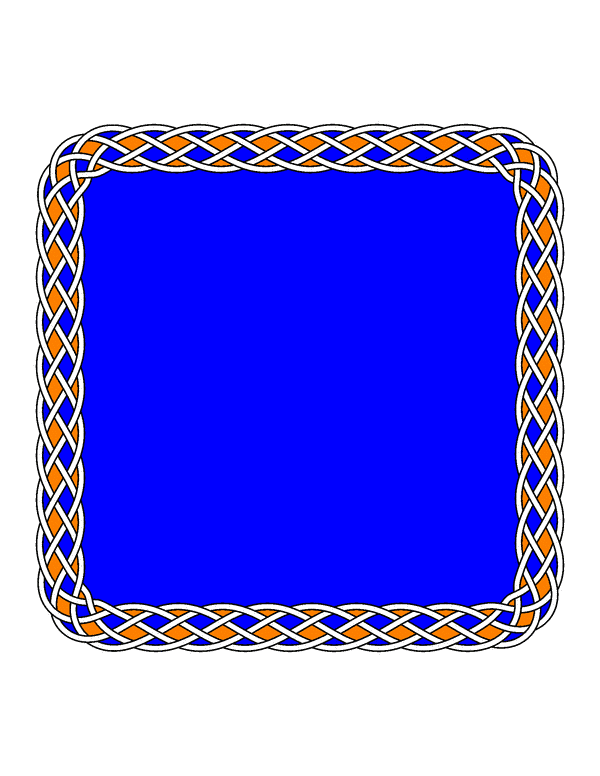 The Euler characteristic is a topological invariant
That means that if two objects are topologically the same, they have the same Euler characteristic.
Example:
= 1
= 1
Euler characteristic
sphere 
  = { x in R3 :  ||x || = 1 }
2

1
ball 
  = { x in R3 :  ||x || ≤ 1 }

disk 
  = { x in R2 :  ||x || ≤ 1 }

closed interval
  = { x in R :  ||x || ≤ 1 }
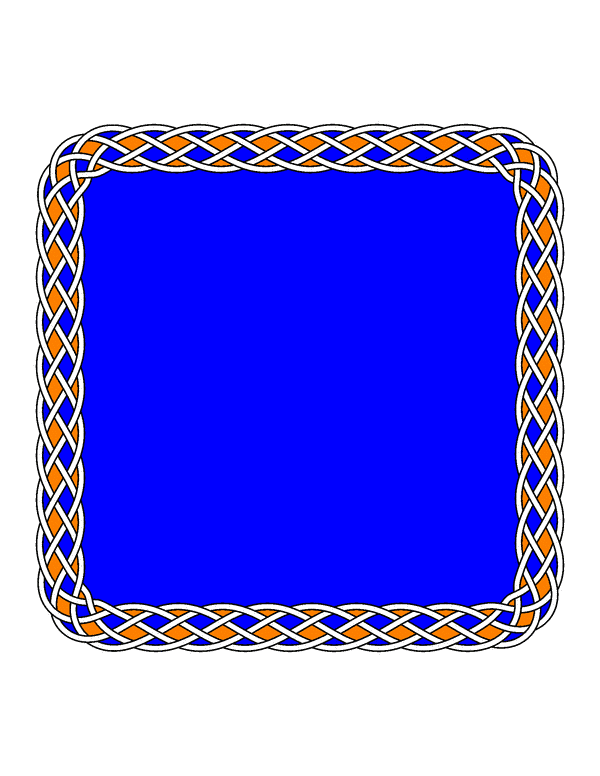 The Euler characteristic is a topological invariant
That means that if two objects are topologically the same, they have the same Euler characteristic.

But objects with the same Euler characteristic need not be topologically equivalent.
= 1
≠
≠
Let R be a subset of X
A deformation retract of X onto R is a continuous map  F: X × [0, 1]  X, F(x, t) = ft(x) such that 
                  f0 is the identity map, 
                  f1(X) = R, and 
                  ft(r) = r for all r in R.
If R is a deformation retract of X, then    (R) =    (X).
Let R be a subset of X
A deformation retract of X onto R is a continuous map  F: X × [0, 1]  X, F(x, t) = ft(x) such that f0 is the identity map, 
                  f1(X) = R, and 
                  ft(r) = r for all r in R.
If R is a deformation retract of X, then    (R) =    (X).
Euler characteristic
S1 = circle 
  = { x in R2 :  ||x || = 1 }

Annulus

Mobius band

Solid torus = S1 x disk

Torus = S1 x S1
0
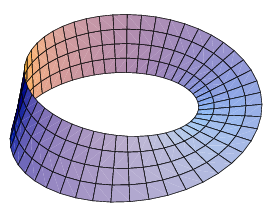 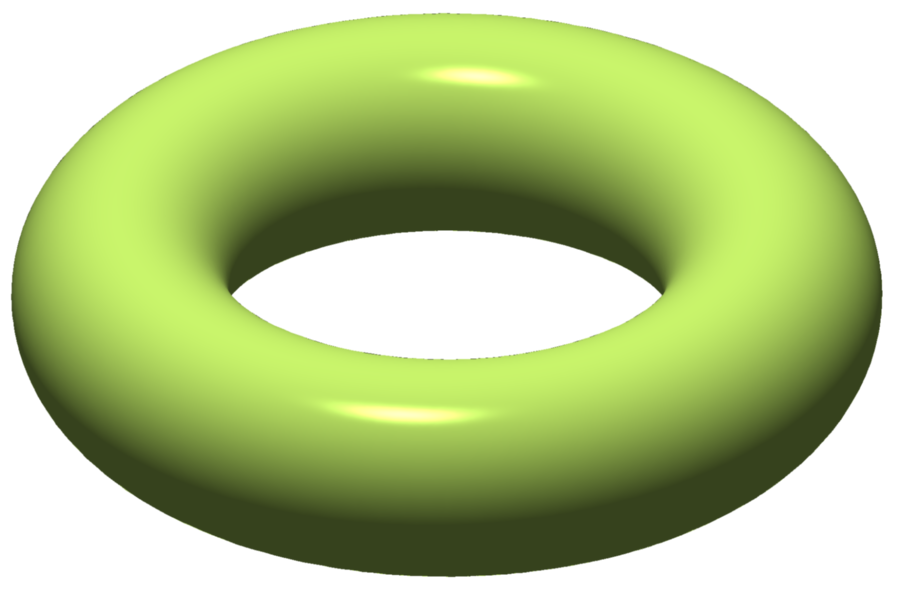 Mobius band and  torus images from https://en.wikipedia.org/wiki/Euler_characteristic
Euler characteristic
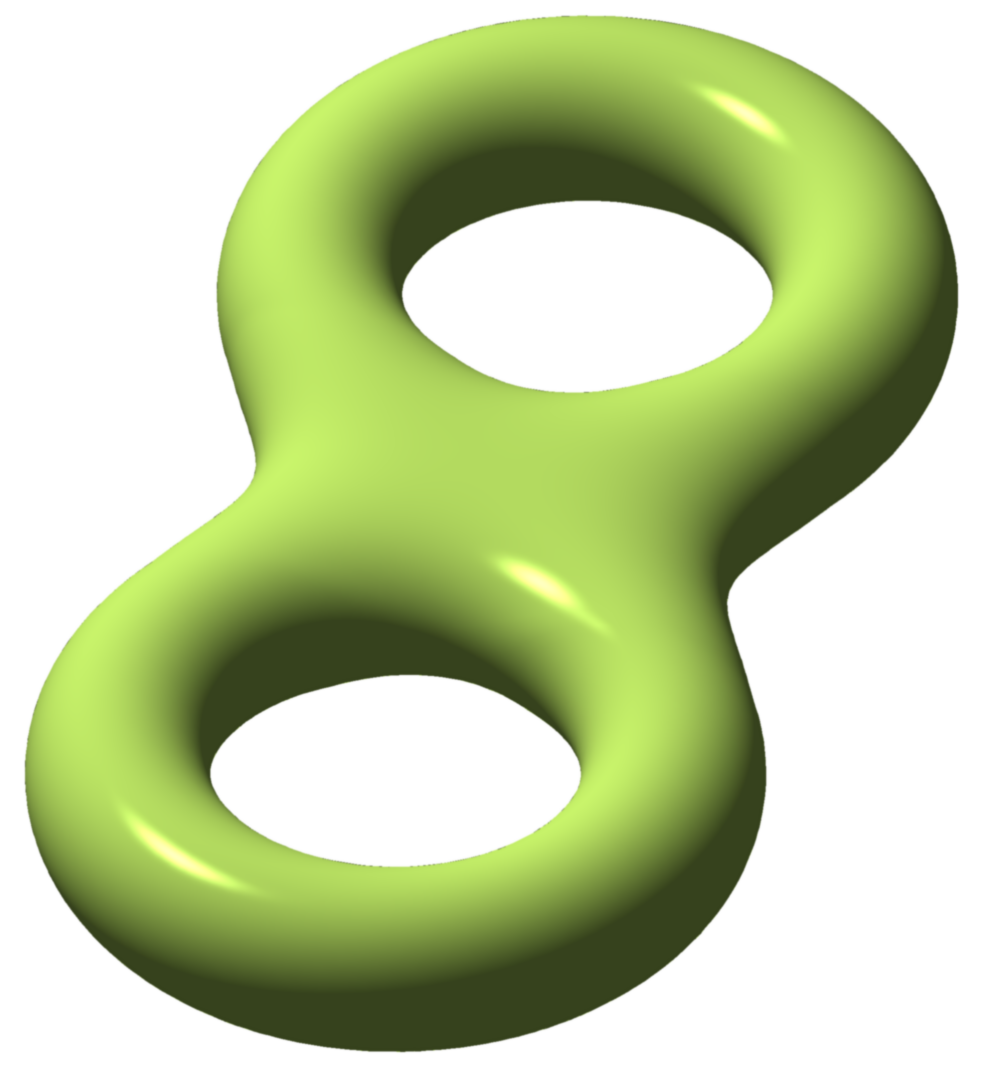 Solid double torus


 The graph:



Double torus = 
      genus 2 torus =
           boundary of solid      
            double torus
-1





-2
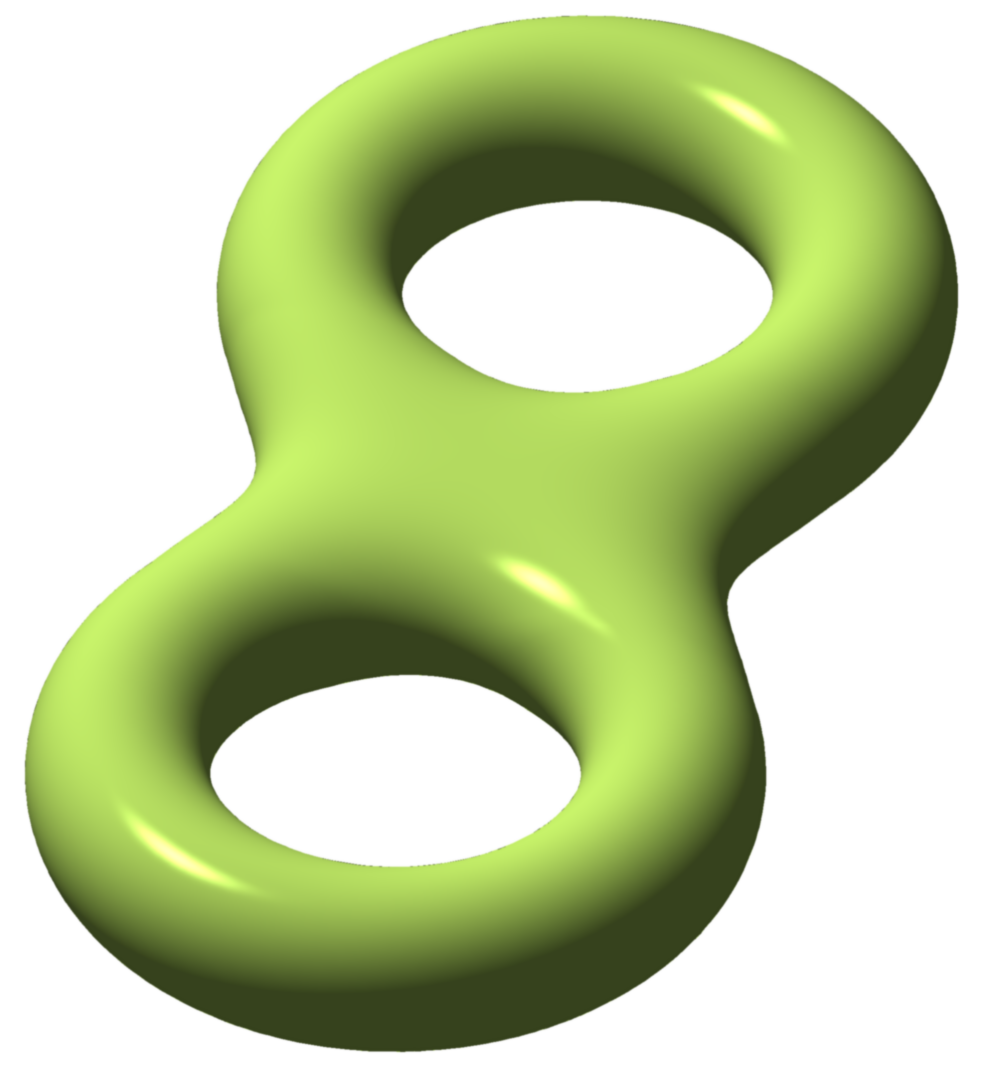 Genus n tori images from https://en.wikipedia.org/wiki/Euler_characteristic
Euler                2-dimensional orientable surface characteristic                   without boundary
sphere


S1 x S1 = torus


genus 2 torus


genus 3 torus
2


 0


-2


-4
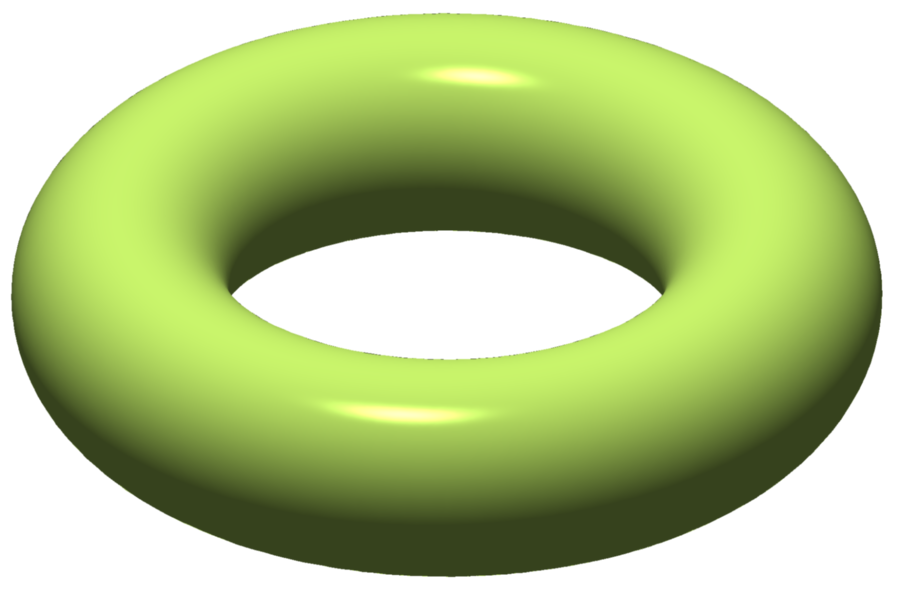 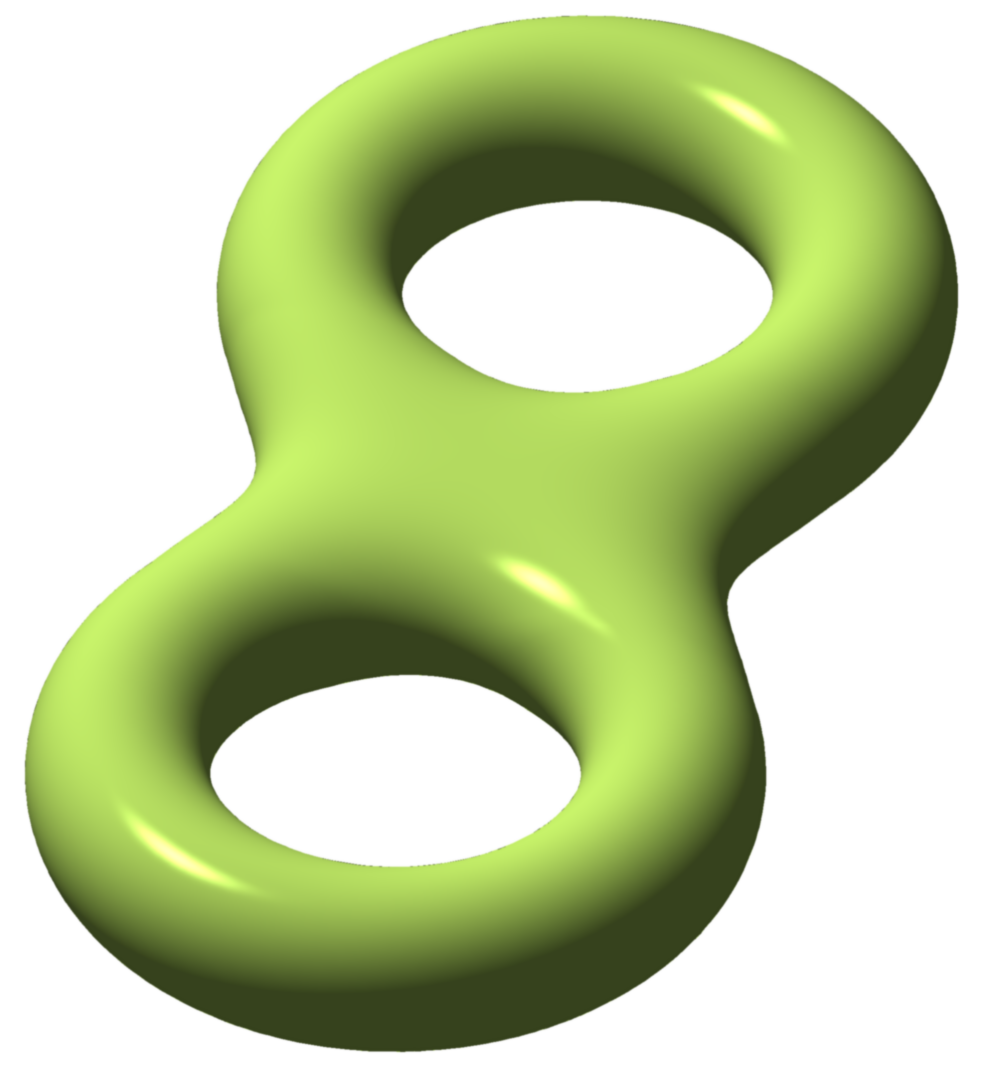 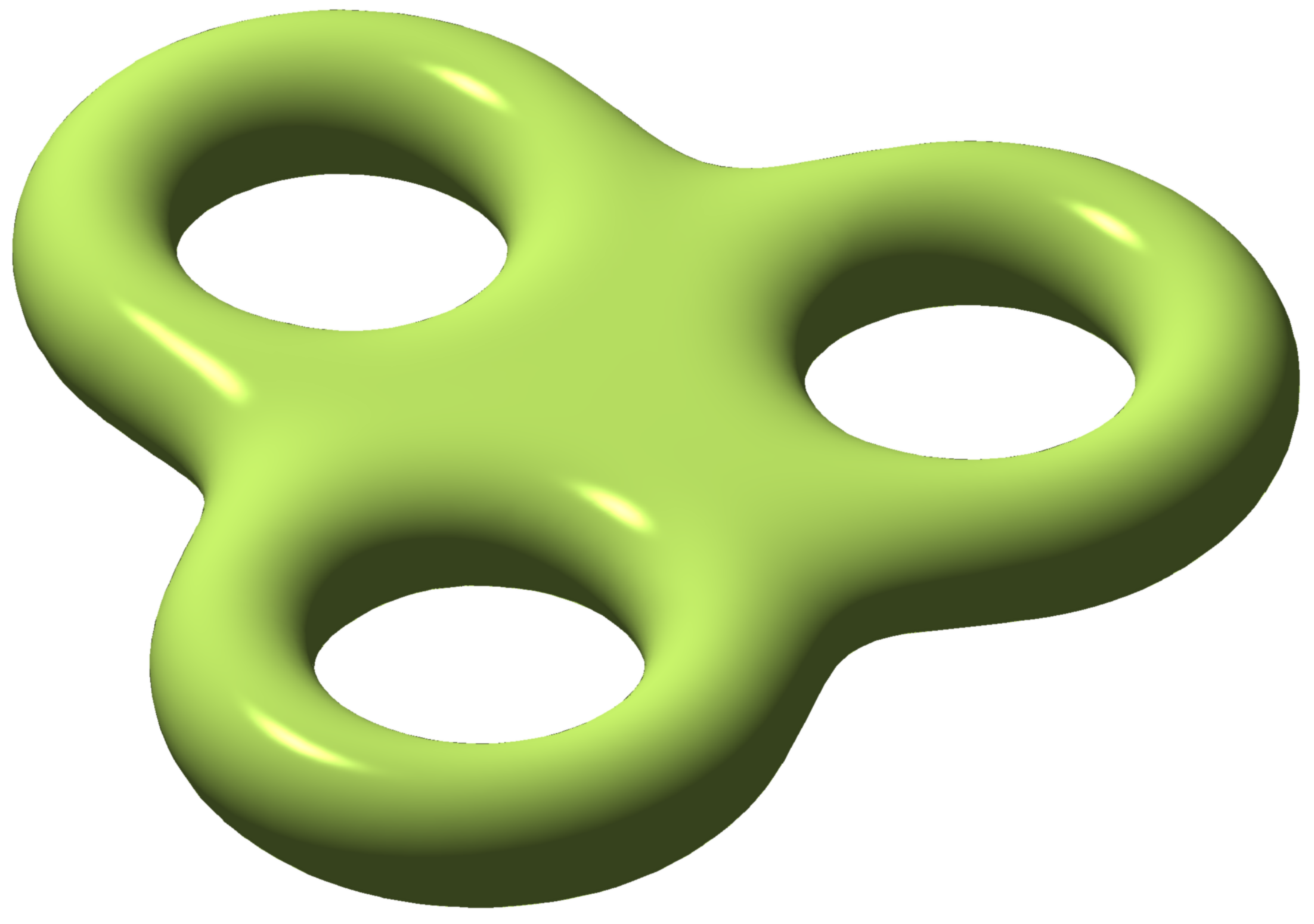 Genus n tori images from https://en.wikipedia.org/wiki/Euler_characteristic